Determination of Glucose in Body Fluids
Presented by: Dr. Rahmati
Introduction
Carbohydrates are one of the most important organic component in body.
 Make 50-70% of energy 
 Glucose is the major carbohydrate in our body.

 Its plasma level controls by some hormones:
 Insulin: Decreasing agent (Diabetes Mellitus)

 Glucagon, epinephrine, ACTH, Growth hormone (GH), thyroxin (T4), cortisol, … could act as increasing agents.

Significance of carbohydrate measurement?
Fasting Blood Sampling (FBS)
Fasting (8-14 hours)
 Sterile requirements
 Sterile sampling place with alcohol 70%
 Fit needle 
 Put the sample in the lab for 30 min after sampling then centrifuge it 

 Note: Infant sampling is hard.
Methods
With different specificity and sensitivity
 
Chemical Methods

 Enzymatic Methods
Chemical Methods
Oxidation-Reduction Methods
 Glucose converts to gluconic acid that reductes Cu++ to Cu+ and makes color. 
Somogyi-Nelson
Folin-Wu

Condensation Methods
 Glucose reacts with aromatic component and makes color in warm diluted acid condition.
Orto-Toluidine
Somogyi-Nelson
Glucose + Cu2+                          Gluconate + Cu+
                                  pH>7 , Heat
Cu+ + arsenomolybdate         Blue molybdenium complex
 OD measuring in 660nm Wavelength
Folin-Wu
Glucose + Cu2+                          Gloconate + Cu+
                                  pH>7 , Heat
Cu+ + phosphomolybdate         Blue molybdenium complex
 OD measuring in 660nm Wavelength
Orto-Toluidine
O-Toluidine + Glucose                Glycosylamine


                                                              Schiff base


                        Color complex (aniline –benzidine)
 OD measuring at 630 nm wavelength
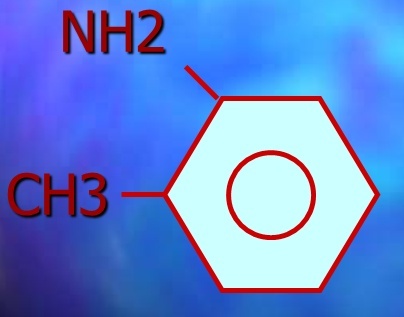 False Positive Making Substrates
They have similar absorbance wavelenght with glucose
 Bilirubin
 Galactose
Mannose
 Ribose 
 Hemoglobin
 Vitamin C
 Uric acid
 Glutathione (G-SH)
Enzymatic Methods
Glucose Oxidase (Routine method)

 Hexokinase (Gold standard)

 Glucose dehydrogenase
Glucose Oxidase
mutarotase
α-D-Glucose                            β-D-Glucose 
				      Glucose oxidase        O2
					Gluconic acid + H2O2


			     Peroxidase
H2O2 + chromogen               color complex + H2O
	         (o-dianisidine)
	         (phenylamine)  
OD measuring at 500-540nm wavelength
Clinical Significance
For Fasting Blood Sugar (FBS)
 Fasting 8-14 hours

Normal range: 70-110 mg/dL

FBS < 70mg/dL : Hypoglycemia

 FBS > 110mg/dL: Hyperglycemia
Hyperglycemia
If FBS > 126mg/dL
 It could be:
Primary that causes:
 Diabetes Mellitus
Insulin Dependent Diabetes Mellitus (IDDM) or Type I
Non-Insulin Dependent Diabetes Mellitus (NIDDM) or Type II
 Secondary
Hyperglycemia  Clinical signs
Random blood sugar > 200mg/dL
Increased thirst and a dry mouth.
Needing to pee frequently (Poly urination).
Tiredness
Blurred vision
Unintentional weight loss.
Recurrent infections, such as thrush, bladder infections (cystitis) and skin infections.
IDDM or Type I
Autoimmune disease (beta cells destroys in pancreas) 
Absolute deficiency of insulin

 Make up about 10% of all patients with D.M

 IDDM present at early age (before 30 years old)

 Clinical signs: 
High blood glucose
Low blood insulin
 Ketosis
Loss of body weight
- exhaled acetone
NIDDM or Type II
Deficiency of insulin receptor

 Patients are commonly obese

Is the most common of D.M. (80-90%)

 Usually present at age over 40 

 Clinical signs:
High blood glucose
 Normal or increased blood insulin
 Osmotic diuresis
Dehydration
Other Diabetes Mellitus
Prediabetes mellitus or impaired fasting glucose (IFG):
 FBS is between 110 – 126mg/dL
 It is a sign of Type II DM but is not Type II DM yet.
Helps us to have a good control.


 GDM (gestational diabetes mellitus): 
As glucose intolerance of variable degree with onset or first recognition during 24 and 28 weeks of pregnancy.

In which a hormone made by the placenta prevents the body from using insulin effectively

 OGTT is needed for detection (<140mg/dL is normal and >190mg/dL is diabetes)
Secondary Hyperglycemia
Pancratectomy (Decreased insulin)

 Acromegaly (increased GH)

Cushing's syndrome (Adrenal hyper activity and increased cortisol)

Glucagonoma (benign pancreatic tumor)
Hypoglycemia
In adult: FBS < 45-50mg/dL

 In infant:
 Preterm <25mg/dL
Fullterm <35mg/dL
Causes of Hypoglycemia
Insulinoma (islant cell tumors)

 Glycogen storage Diseases (GSD)

Addison Disease
OGTT (Oral glucose Tolerance Test)
Fasting 		90mg/dL
  1hour 		140mg/dL
 2 hours 		115mg/dL
 3hours 		90mg/dL
OGGT Curve
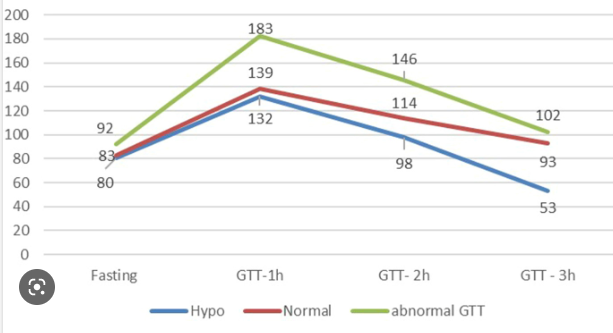 2hpp Blood Sugar
2hpp (Two hours postprandial plasma glucose) used to screen for diabetes mellitus and to monitor glucose control